Figure 1 The NIRI JHK spectrum for ULAS1335 (bottom), the JH spectrum for ULAS1238 (middle). The IRCS J and NIRI HK ...
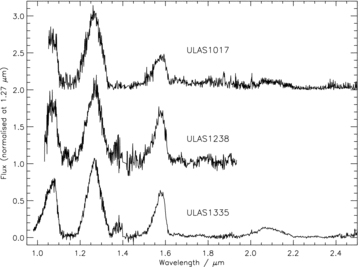 Mon Not R Astron Soc, Volume 391, Issue 1, November 2008, Pages 320–333, https://doi.org/10.1111/j.1365-2966.2008.13885.x
The content of this slide may be subject to copyright: please see the slide notes for details.
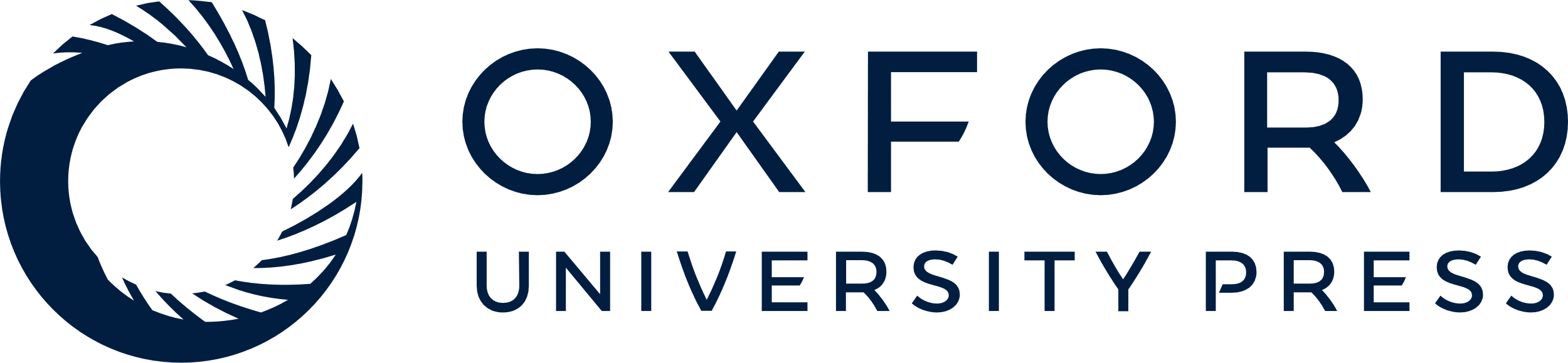 [Speaker Notes: Figure 1 The NIRI JHK spectrum for ULAS1335 (bottom), the JH spectrum for ULAS1238 (middle). The IRCS J and NIRI HK spectrum of ULAS1017 is shown on the top row.


Unless provided in the caption above, the following copyright applies to the content of this slide: © 2008 The Authors. Journal compilation © 2008 RAS]
Figure 2 The NIRI K-band spectrum for ULAS1238. The error spectrum is shown offset by −0.2.
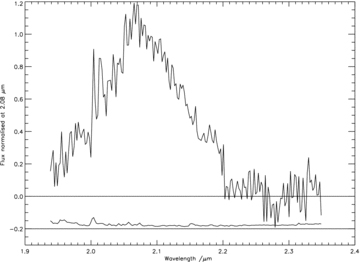 Mon Not R Astron Soc, Volume 391, Issue 1, November 2008, Pages 320–333, https://doi.org/10.1111/j.1365-2966.2008.13885.x
The content of this slide may be subject to copyright: please see the slide notes for details.
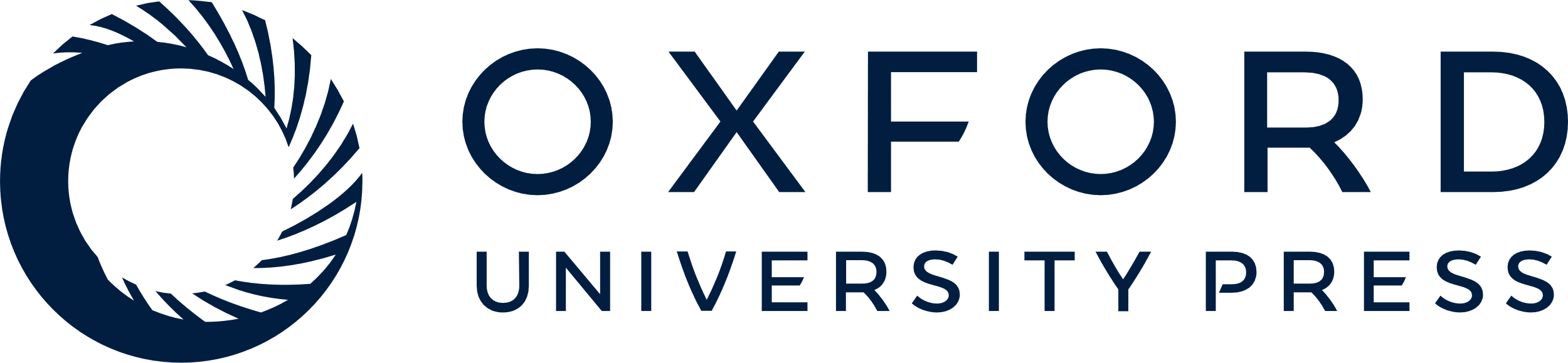 [Speaker Notes: Figure 2 The NIRI K-band spectrum for ULAS1238. The error spectrum is shown offset by −0.2.


Unless provided in the caption above, the following copyright applies to the content of this slide: © 2008 The Authors. Journal compilation © 2008 RAS]
Figure 3 The IRCS + NIRI JHK spectrum of ULAS1017 (black line) overplotted with the spectra of the T8 standard ...
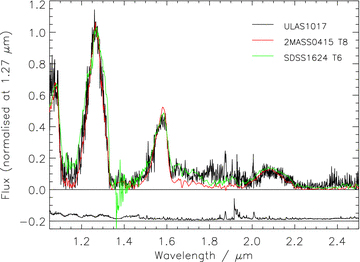 Mon Not R Astron Soc, Volume 391, Issue 1, November 2008, Pages 320–333, https://doi.org/10.1111/j.1365-2966.2008.13885.x
The content of this slide may be subject to copyright: please see the slide notes for details.
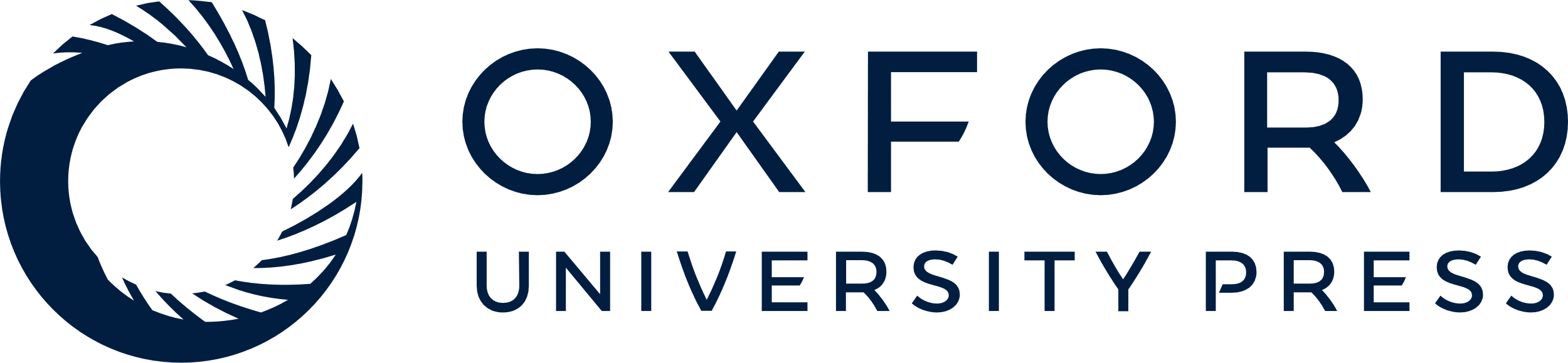 [Speaker Notes: Figure 3 The IRCS + NIRI JHK spectrum of ULAS1017 (black line) overplotted with the spectra of the T8 standard 2MASS0415 and the T6 standard SDSS1624. The error spectrum, offset by −0.2 in the y-axis, is plotted as a black line.


Unless provided in the caption above, the following copyright applies to the content of this slide: © 2008 The Authors. Journal compilation © 2008 RAS]
Figure 4 The J- and H-band flux peaks of ULAS1238 (black line), ULAS0034 (T9, see text; green line) and 2MASS0415 (T8; ...
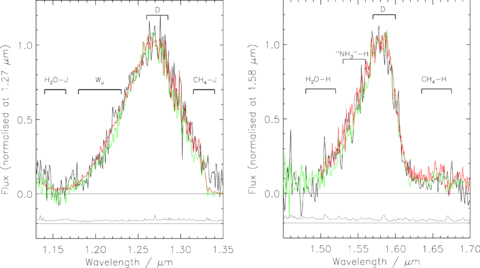 Mon Not R Astron Soc, Volume 391, Issue 1, November 2008, Pages 320–333, https://doi.org/10.1111/j.1365-2966.2008.13885.x
The content of this slide may be subject to copyright: please see the slide notes for details.
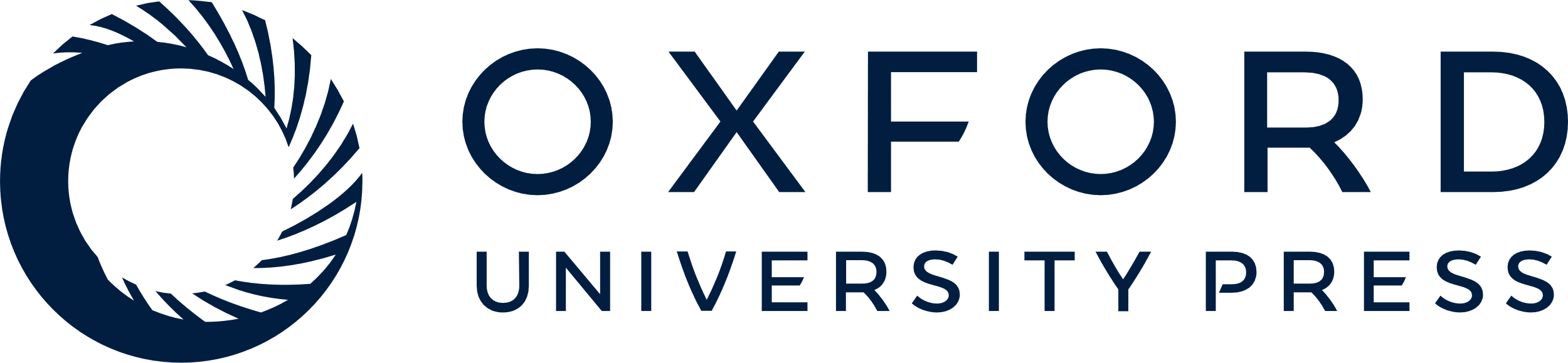 [Speaker Notes: Figure 4 The J- and H-band flux peaks of ULAS1238 (black line), ULAS0034 (T9, see text; green line) and 2MASS0415 (T8; red line). The black line that is plotted offset by −0.2 in the y-axis is the error spectrum for ULAS1238. Also indicated are the spectral regions integrated to form the numerator of the spectral indices discussed in the text. The region that forms the denominator is indicated with the letter ‘D’.


Unless provided in the caption above, the following copyright applies to the content of this slide: © 2008 The Authors. Journal compilation © 2008 RAS]
Figure 5 The J- and H-band flux peaks of ULAS1335 (black line), ULAS0034 (T9, see text; green line) and CFBDS0059 (T9, ...
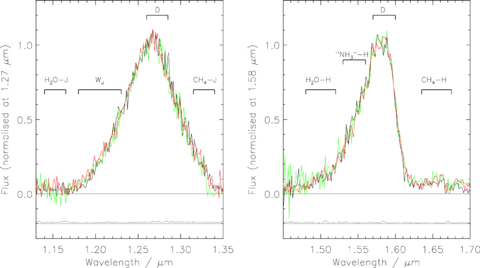 Mon Not R Astron Soc, Volume 391, Issue 1, November 2008, Pages 320–333, https://doi.org/10.1111/j.1365-2966.2008.13885.x
The content of this slide may be subject to copyright: please see the slide notes for details.
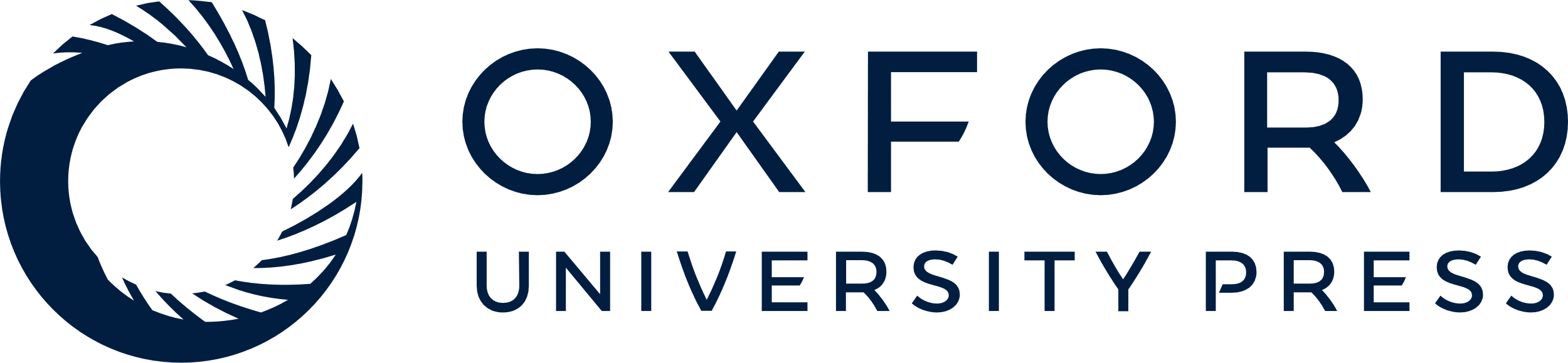 [Speaker Notes: Figure 5 The J- and H-band flux peaks of ULAS1335 (black line), ULAS0034 (T9, see text; green line) and CFBDS0059 (T9, see text; red line). The black line that is plotted offset by −0.2 in the y-axis is the error spectrum for ULAS1335. Also indicated are the spectral regions integrated to form the numerator of the spectral indices discussed in the text. The region that forms the denominator is indicated with the letter ‘D’.


Unless provided in the caption above, the following copyright applies to the content of this slide: © 2008 The Authors. Journal compilation © 2008 RAS]
Figure 6 The full YJHK comparison of ULAS1335 to ULAS0034, CFBDS0059 and 2MASS0415.
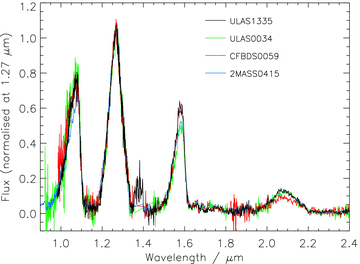 Mon Not R Astron Soc, Volume 391, Issue 1, November 2008, Pages 320–333, https://doi.org/10.1111/j.1365-2966.2008.13885.x
The content of this slide may be subject to copyright: please see the slide notes for details.
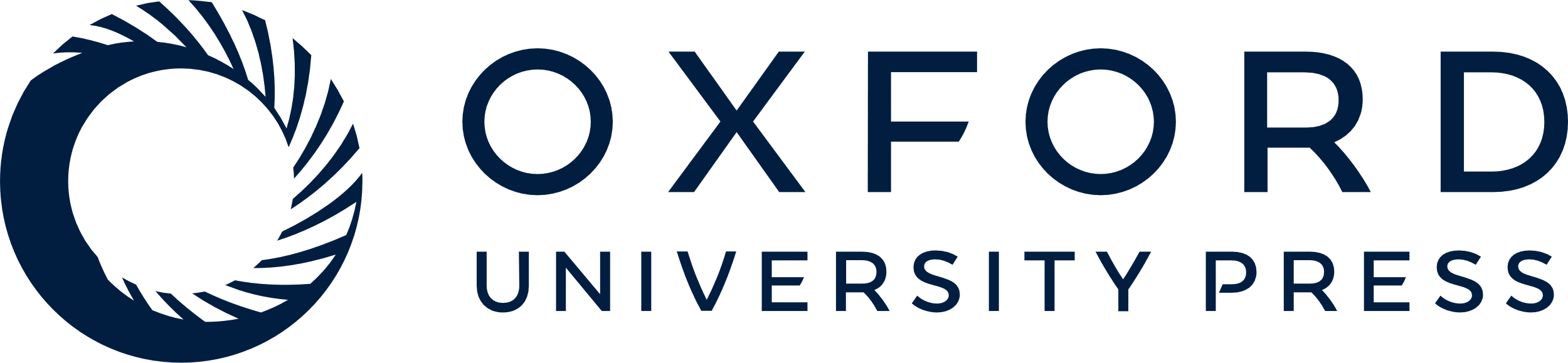 [Speaker Notes: Figure 6 The full YJHK comparison of ULAS1335 to ULAS0034, CFBDS0059 and 2MASS0415.


Unless provided in the caption above, the following copyright applies to the content of this slide: © 2008 The Authors. Journal compilation © 2008 RAS]
Figure 7 Spectral index versus T-subtype for T6–T9 dwarfs. Asterisks indicate ‘normal’ dwarfs, whilst the diamonds ...
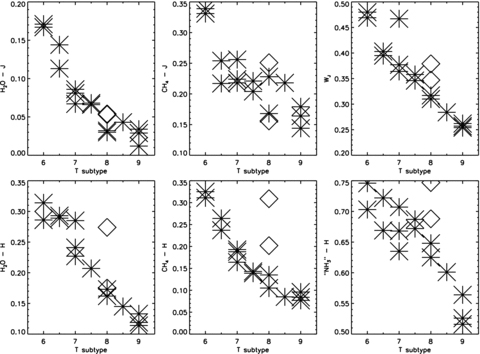 Mon Not R Astron Soc, Volume 391, Issue 1, November 2008, Pages 320–333, https://doi.org/10.1111/j.1365-2966.2008.13885.x
The content of this slide may be subject to copyright: please see the slide notes for details.
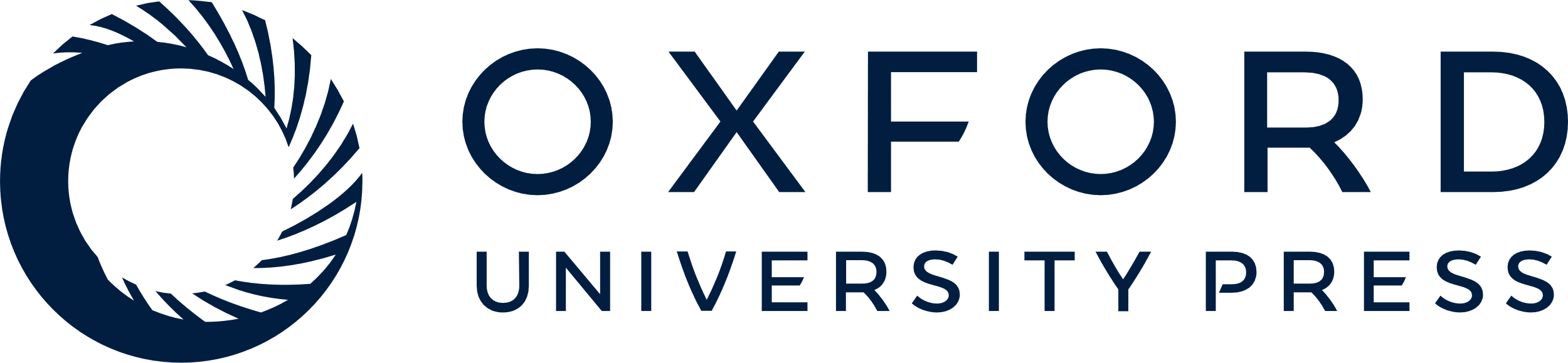 [Speaker Notes: Figure 7 Spectral index versus T-subtype for T6–T9 dwarfs. Asterisks indicate ‘normal’ dwarfs, whilst the diamonds indicate two T8p dwarfs: ULAS1017 and 2MASS J07290002−3954043. Index values for these objects are drawn from Burgasser et al. (2006), Warren et al. (2007), Delorme et al. (2008) and Looper, Kirkpatrick & Burgasser (2007), or are calculated from the objects' spectra supplied by these authors. Uncertainties are smaller than the symbol sizes.


Unless provided in the caption above, the following copyright applies to the content of this slide: © 2008 The Authors. Journal compilation © 2008 RAS]
Figure 8 The ‘NH3’–H index versus WJ index. Uncertainties are not displayed as they are smaller ...
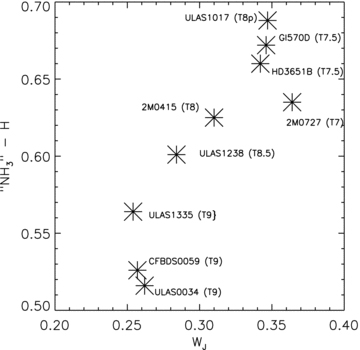 Mon Not R Astron Soc, Volume 391, Issue 1, November 2008, Pages 320–333, https://doi.org/10.1111/j.1365-2966.2008.13885.x
The content of this slide may be subject to copyright: please see the slide notes for details.
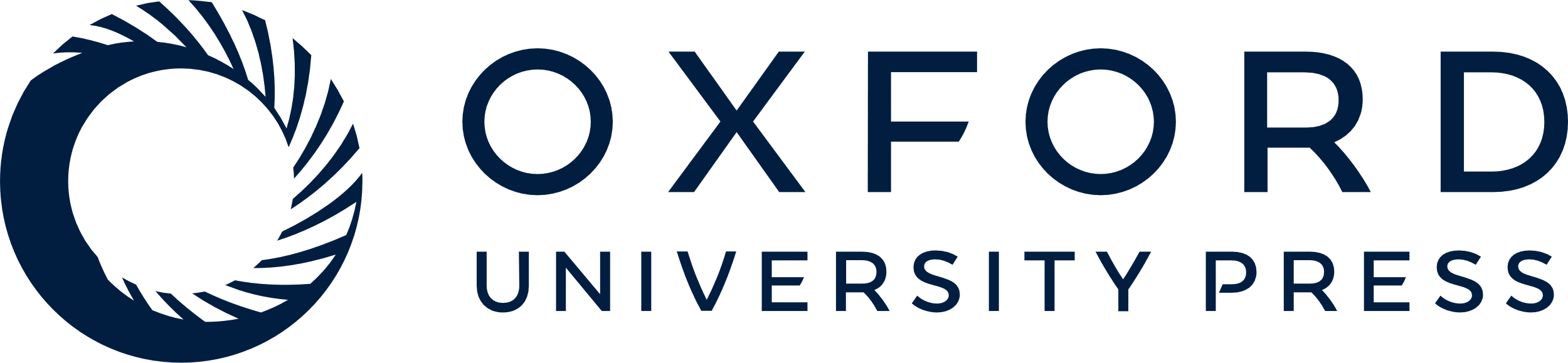 [Speaker Notes: Figure 8 The ‘NH3’–H index versus WJ index. Uncertainties are not displayed as they are smaller than the symbol size.


Unless provided in the caption above, the following copyright applies to the content of this slide: © 2008 The Authors. Journal compilation © 2008 RAS]
Figure 9 The H2O–H index versus WJ index. Uncertainties are not displayed as they are smaller ...
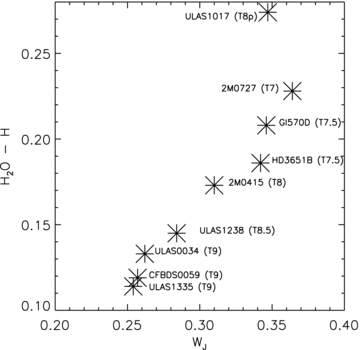 Mon Not R Astron Soc, Volume 391, Issue 1, November 2008, Pages 320–333, https://doi.org/10.1111/j.1365-2966.2008.13885.x
The content of this slide may be subject to copyright: please see the slide notes for details.
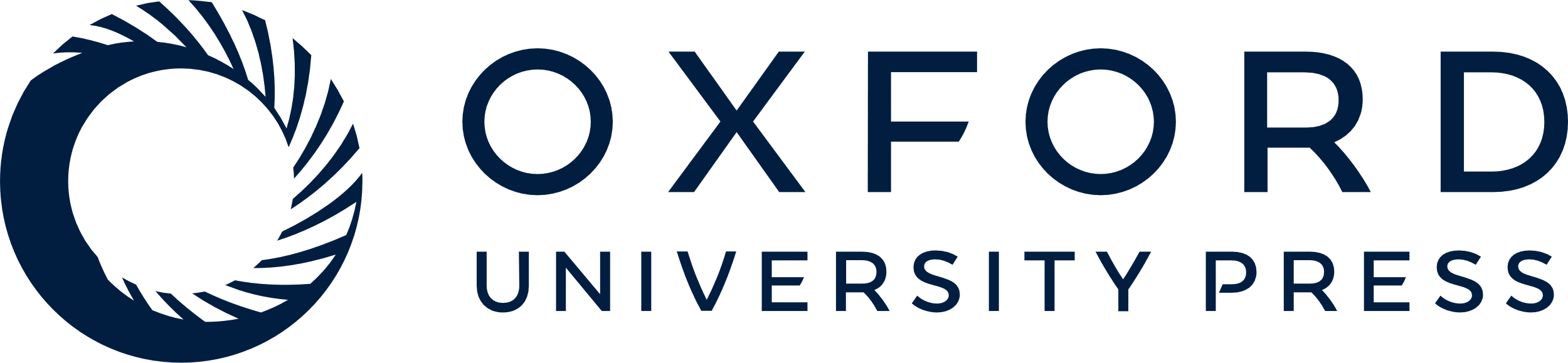 [Speaker Notes: Figure 9 The H2O–H index versus WJ index. Uncertainties are not displayed as they are smaller than the symbol size.


Unless provided in the caption above, the following copyright applies to the content of this slide: © 2008 The Authors. Journal compilation © 2008 RAS]
Figure 10 WJ versus K/J indices for a grid of solar metallicity BT-Settl model spectra. The grid has been ...
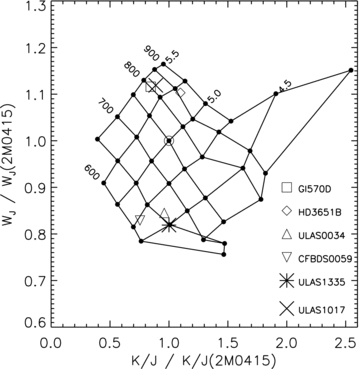 Mon Not R Astron Soc, Volume 391, Issue 1, November 2008, Pages 320–333, https://doi.org/10.1111/j.1365-2966.2008.13885.x
The content of this slide may be subject to copyright: please see the slide notes for details.
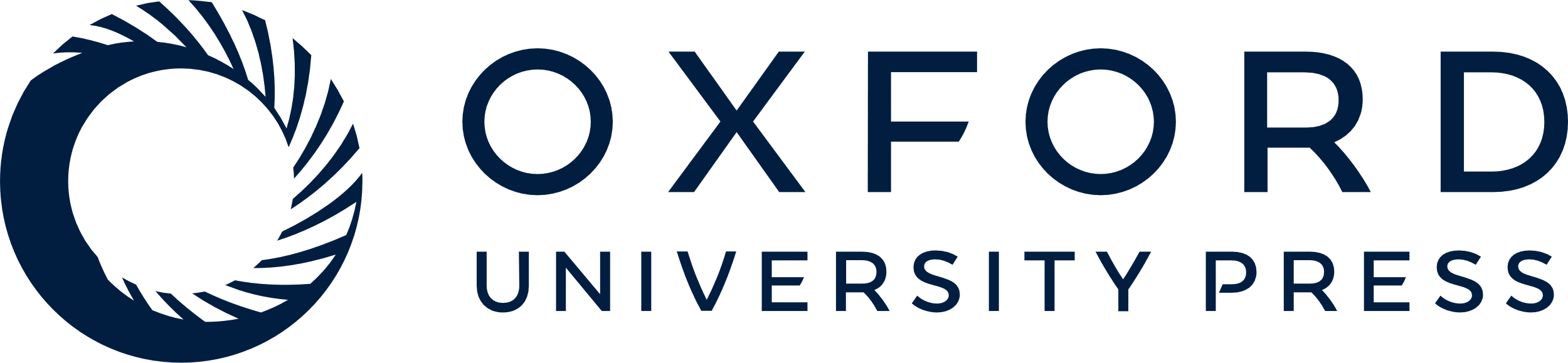 [Speaker Notes: Figure 10 WJ versus K/J indices for a grid of solar metallicity BT-Settl model spectra. The grid has been normalized by matching the Teff= 750 K, log g= 5.0 model indices to the empirical index values for 2MASS0415, which lies at (1.0, 1.0).


Unless provided in the caption above, the following copyright applies to the content of this slide: © 2008 The Authors. Journal compilation © 2008 RAS]
Figure 11 A comparison of model spectra for the parameters bracketing the location of ULAS1017 in the solar metallicity ...
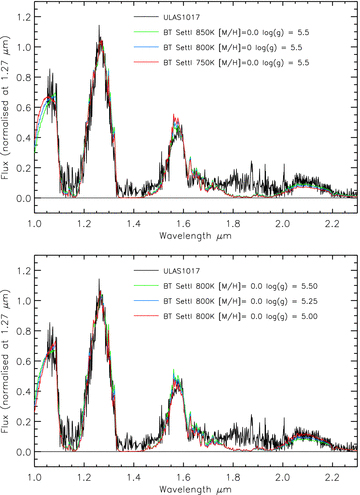 Mon Not R Astron Soc, Volume 391, Issue 1, November 2008, Pages 320–333, https://doi.org/10.1111/j.1365-2966.2008.13885.x
The content of this slide may be subject to copyright: please see the slide notes for details.
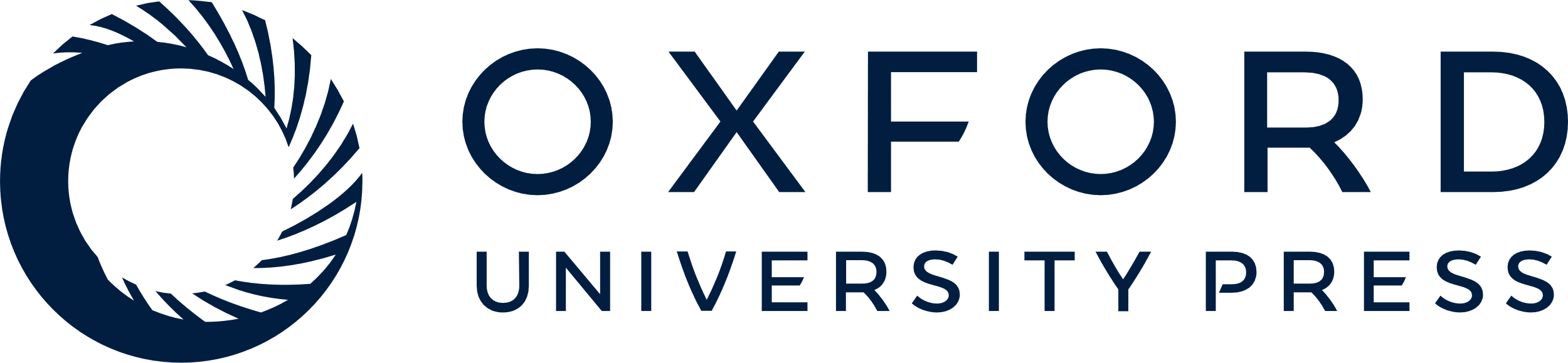 [Speaker Notes: Figure 11 A comparison of model spectra for the parameters bracketing the location of ULAS1017 in the solar metallicity (WJ, K/J) plane.


Unless provided in the caption above, the following copyright applies to the content of this slide: © 2008 The Authors. Journal compilation © 2008 RAS]
Figure 12 A comparison of model spectra for parameters bracketing the location of ULAS1335 in the solar metallicity ...
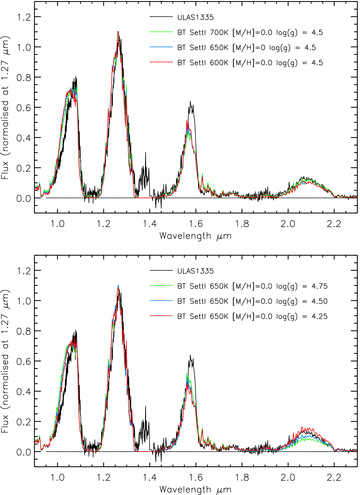 Mon Not R Astron Soc, Volume 391, Issue 1, November 2008, Pages 320–333, https://doi.org/10.1111/j.1365-2966.2008.13885.x
The content of this slide may be subject to copyright: please see the slide notes for details.
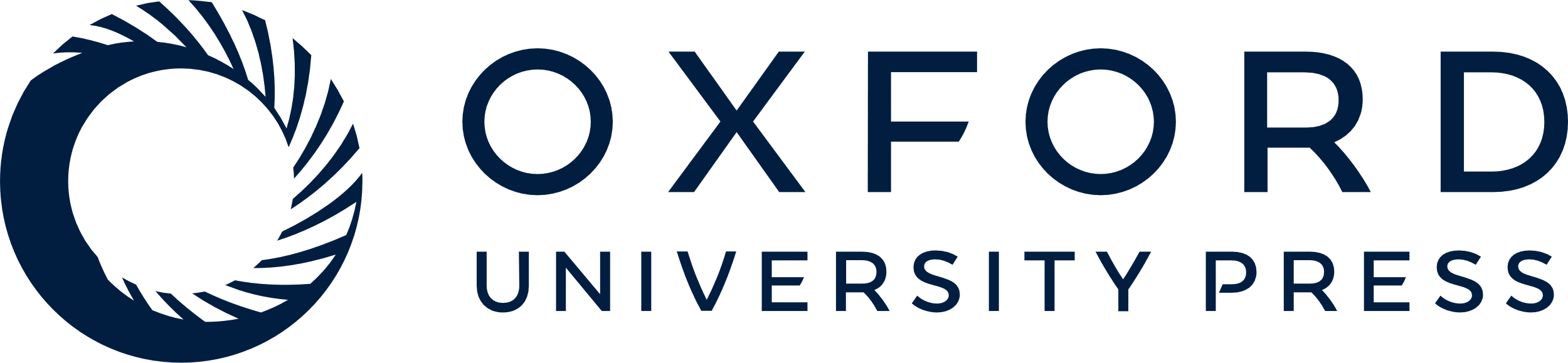 [Speaker Notes: Figure 12 A comparison of model spectra for parameters bracketing the location of ULAS1335 in the solar metallicity (WJ, K/J) plane.


Unless provided in the caption above, the following copyright applies to the content of this slide: © 2008 The Authors. Journal compilation © 2008 RAS]
Figure 13 A comparison of model spectra with ULAS1335 for differing gravity and metallicity combinations at ...
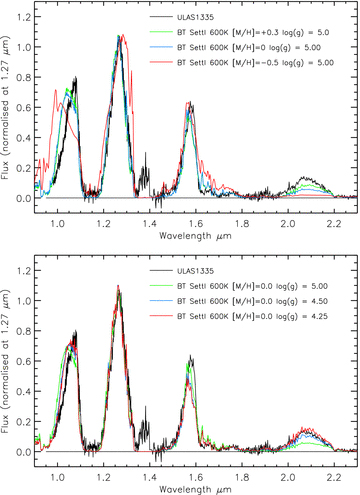 Mon Not R Astron Soc, Volume 391, Issue 1, November 2008, Pages 320–333, https://doi.org/10.1111/j.1365-2966.2008.13885.x
The content of this slide may be subject to copyright: please see the slide notes for details.
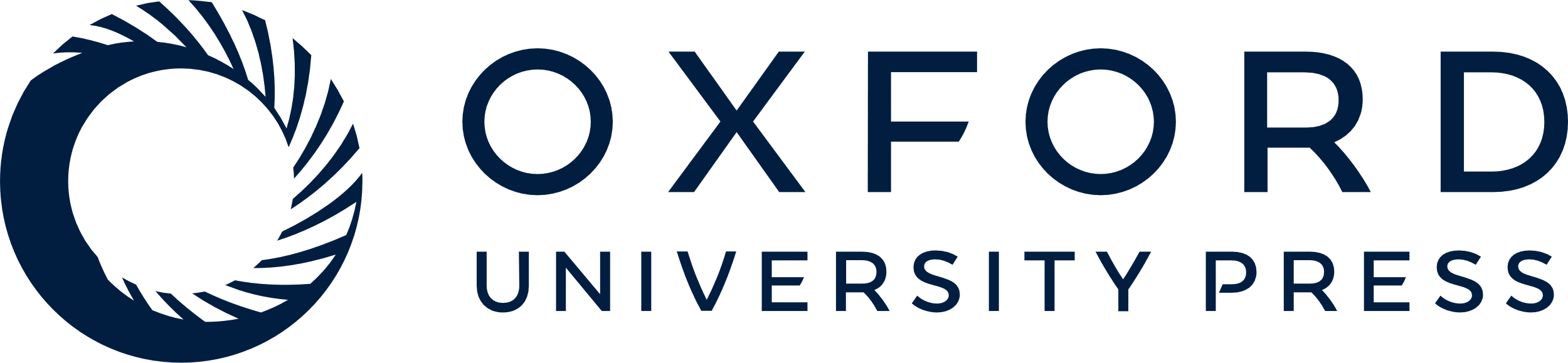 [Speaker Notes: Figure 13 A comparison of model spectra with ULAS1335 for differing gravity and metallicity combinations at Teff= 600 K.


Unless provided in the caption above, the following copyright applies to the content of this slide: © 2008 The Authors. Journal compilation © 2008 RAS]
Figure 14 The 1–8 μm SEDs for ULAS1335, ULAS0034 (Warren et al. 2007), 2MASS0415 and Gl 570D. The photometry for the ...
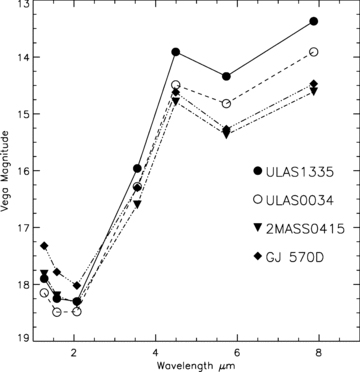 Mon Not R Astron Soc, Volume 391, Issue 1, November 2008, Pages 320–333, https://doi.org/10.1111/j.1365-2966.2008.13885.x
The content of this slide may be subject to copyright: please see the slide notes for details.
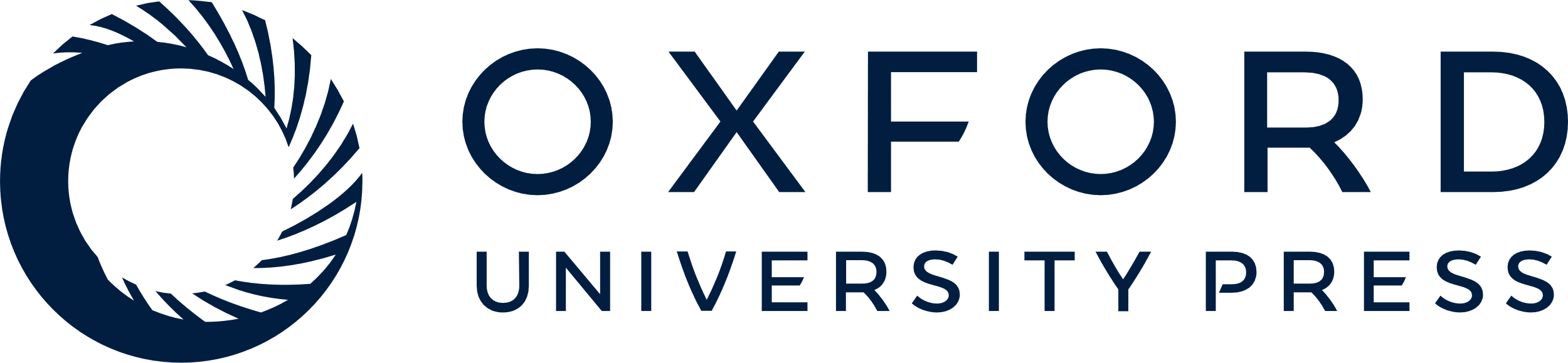 [Speaker Notes: Figure 14 The 1–8 μm SEDs for ULAS1335, ULAS0034 (Warren et al. 2007), 2MASS0415 and Gl 570D. The photometry for the latter two objects, taken from Leggett et al. (2002) and Patten et al. (2006), has been offset by +2.5 mag to allow comparison with the T8+ dwarfs. Uncertainties are of comparable size to the symbols.


Unless provided in the caption above, the following copyright applies to the content of this slide: © 2008 The Authors. Journal compilation © 2008 RAS]
Figure 15 The Teff–H−[4.49] relation for T dwarfs as defined by Warren et al. (2007). The shaded regions ...
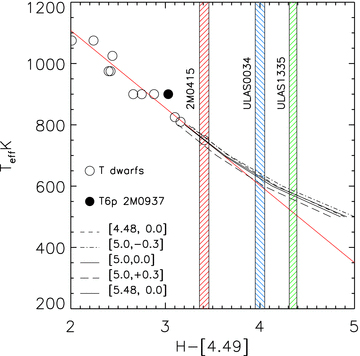 Mon Not R Astron Soc, Volume 391, Issue 1, November 2008, Pages 320–333, https://doi.org/10.1111/j.1365-2966.2008.13885.x
The content of this slide may be subject to copyright: please see the slide notes for details.
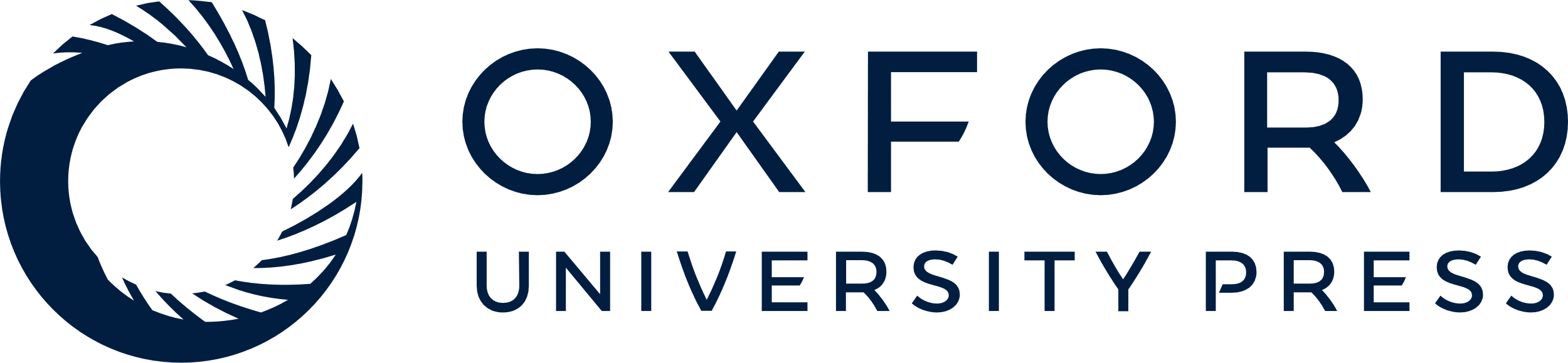 [Speaker Notes: Figure 15 The Teff–H−[4.49] relation for T dwarfs as defined by Warren et al. (2007). The shaded regions indicate the colours (±1σ) for the coolest T dwarfs with IRAC magnitudes. The straight red line indicates the empirical fit the colours of warmer T dwarfs. Also plotted, as black lines are theoretical tracks from Marley et al. (2002) and Marley & Saumon (private communication). Values for log g and metallicity are indicated in brackets.


Unless provided in the caption above, the following copyright applies to the content of this slide: © 2008 The Authors. Journal compilation © 2008 RAS]
Figure 16 Spectra for ULAS0034, CFBDS0059, ULAS1238 and ULAS1335 compared with the NIR spectrum of Jupiter (Rayner, ...
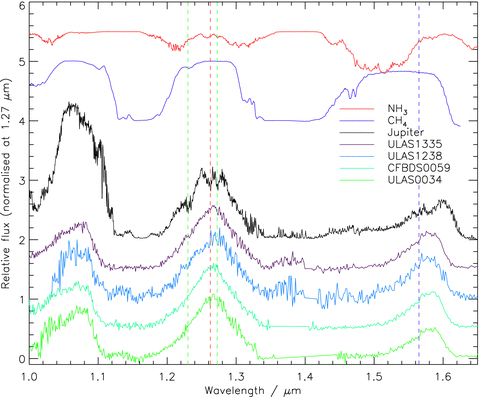 Mon Not R Astron Soc, Volume 391, Issue 1, November 2008, Pages 320–333, https://doi.org/10.1111/j.1365-2966.2008.13885.x
The content of this slide may be subject to copyright: please see the slide notes for details.
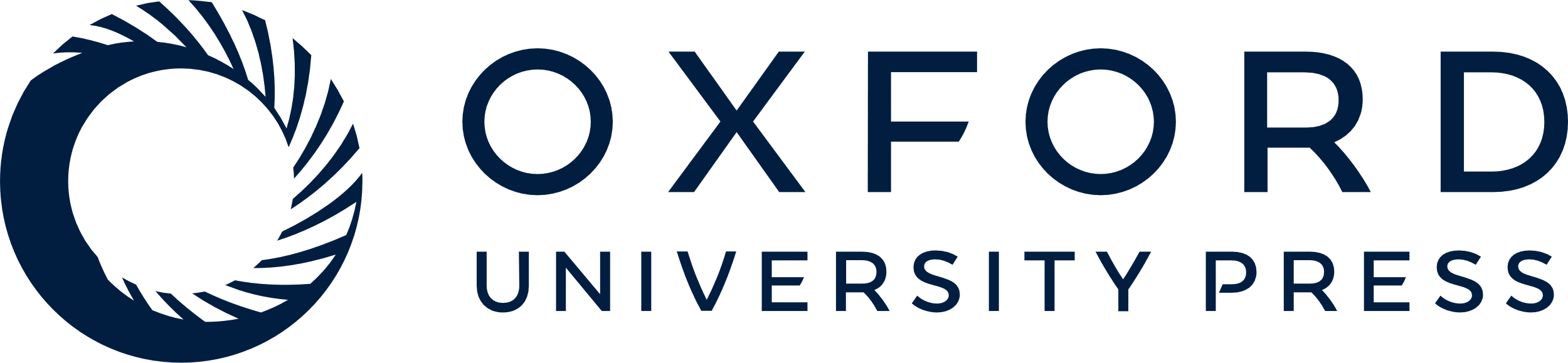 [Speaker Notes: Figure 16 Spectra for ULAS0034, CFBDS0059, ULAS1238 and ULAS1335 compared with the NIR spectrum of Jupiter (Rayner, Cushing & Vacca, in preparation) and laboratory transmission spectra of methane (Cruikshank & Binder 1969) and ammonia (Irwin et al. 1999). The vertical green dashed lines highlight narrow features that appear to be common to ULAS1238, ULAS1335 and Jupiter. The vertical red dashed line highlights an interesting feature in the Jovian spectrum that is absent from the T dwarf spectra (see text). The vertical blue dotted line indicates the location of the red edge of the broad absorption attributed to ammonia by Delorme et al. (2008).


Unless provided in the caption above, the following copyright applies to the content of this slide: © 2008 The Authors. Journal compilation © 2008 RAS]